106年度金門縣都市計畫及建築管理相關法令講習
外牆磁磚安全管理
簡報人：梁耀南副理事長   日期：106年09月07日）
第  1   頁
壹、外牆磁磚剝落安全管理應重視磁磚施工原則：
磁磚與地板（或牆面）黏著時，必須有黏著材料讓磁磚與其結合，這些黏著材料，多為磁磚黏著劑、益膠泥或水泥漿加上助黏劑如海菜粉。磁磚黏著劑是依賴其中的水氣養護增強黏著性得強度。(同混凝土的水氣養護原理一樣)
由於黏著材料、黏著劑逐漸凝固過程之中（與空氣產生化學變化），會有水氣、二氧化碳等氣體的產生，經由磁磚間隙釋放出來，這就是『磁磚與磁磚之間必須留有一定空隙』的原因。如果磁磚與磁磚之間未留下空隙，黏著材料所產生之氣體將無法釋放，而留在磁磚與黏著面間。這些氣體，未來會隨著氣候的冷暖而產生膨賬與收縮，其強大的力量將會把磁磚與黏著表面撐開，發生常見的『剝落』的主要原因之一。
第 2  頁
磁磚會產生『剝落』的現象，除了因為縫隙的原因之外，最主要的原因是施工法的不當，造成磁磚黏著不夠牢固，因此產生脫落或『剝落』的現象。
所以為了減少磁磚脫落或『膨拱』發生，施工法正確性非常重要，並建議在施工時，在磁磚背面與外牆面表面均應塗上黏著劑。有吸水性的外牆面表面能事先噴灑水份溼潤、以減少氣溫高蒸發磁磚黏著劑的養護時間。
磁磚黏貼完成後，應預留黏貼完成後1~3天水氣養護的時間，而後再行填縫的動作（最好使用彈性填縫劑或奈米填縫劑）。主要目的除了在避免因黏著材料尚未凝固，防止如有人踐踏塌陷，及增強磁磚黏著力。
在磁磚填縫之前，應讓黏著劑所產生之氣體能夠完全釋出，如此才能避免未溢出之氣體，存留在磁磚與黏著表面之間，而造成『剝落』或脫落的現象。
第 3 頁
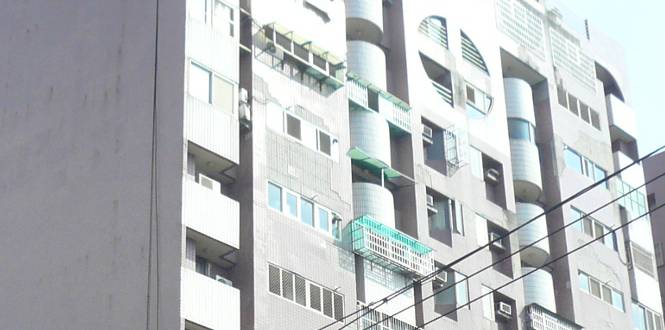 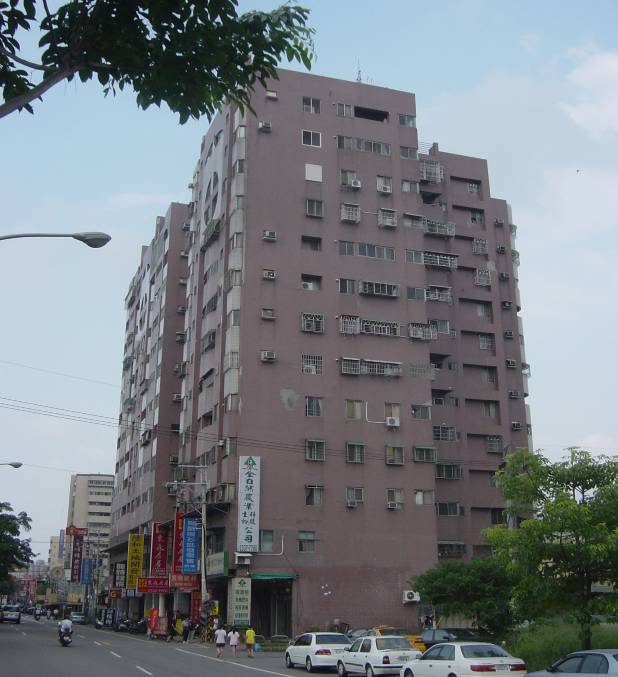 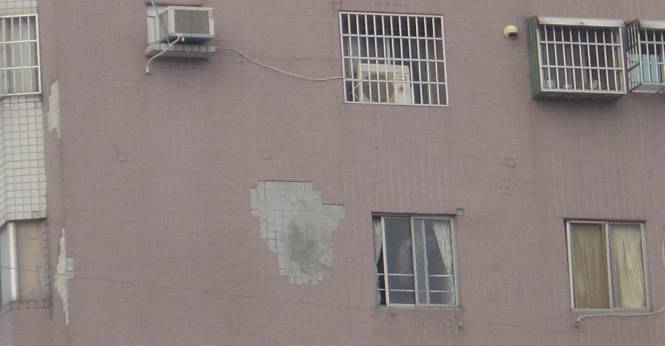 第 4 頁
貳、外牆磁磚剝落安全管理應避免建築物不均勻沉陷：
一、因地質不良引起建築物基礎沉陷，產生外牆體龜裂。破
    壞外牆磁磚接合力、甚至於破裂。
二、因河川水流或地下水沖刷流失土壤(如山坡地) 、引起建
    築物基礎沉陷，產生外牆體龜裂。
三、因建築物基礎設計不同承載力(如部份地區為筏式基礎、
    部份是獨立基礎)引起各區不同沉陷量、 致使產生外牆
    體龜裂。 。
四、鄰地地下室開挖或大面積抽排水，引起土壤壓縮密實。
    引起建築物不均勻沉陷或傾斜，產生外牆體龜裂。
第 5 頁
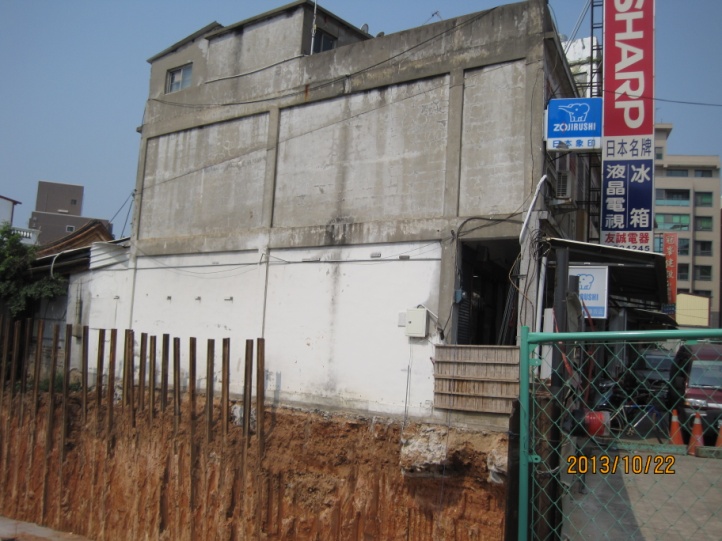 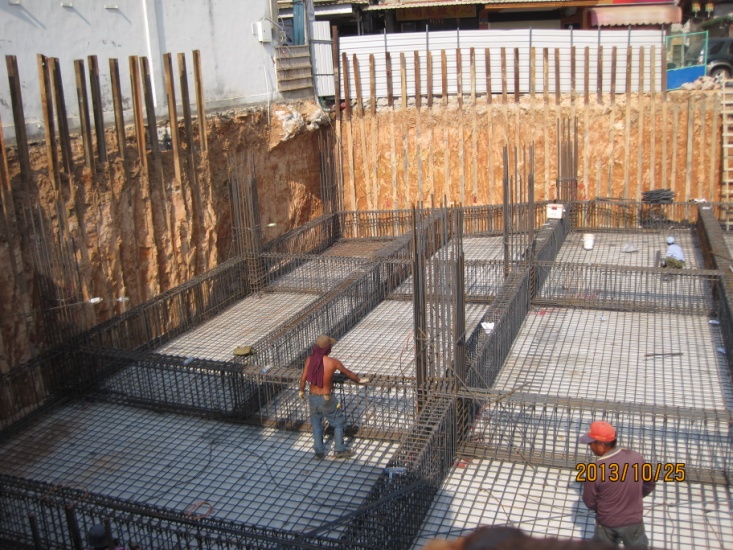 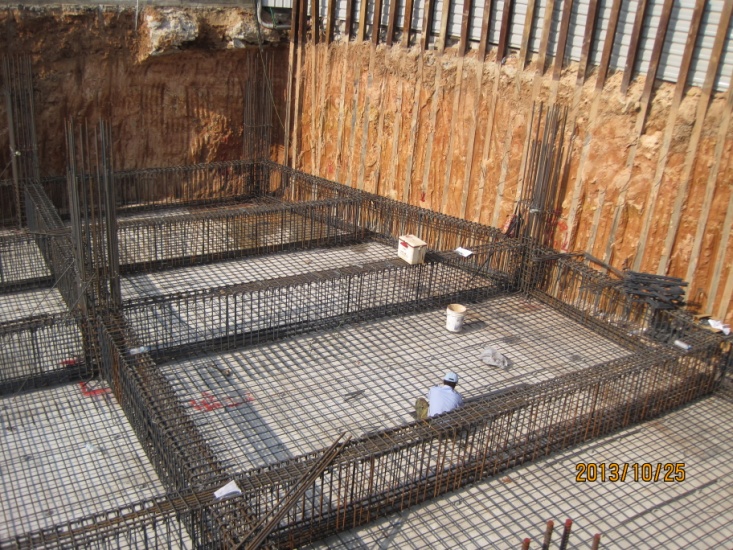 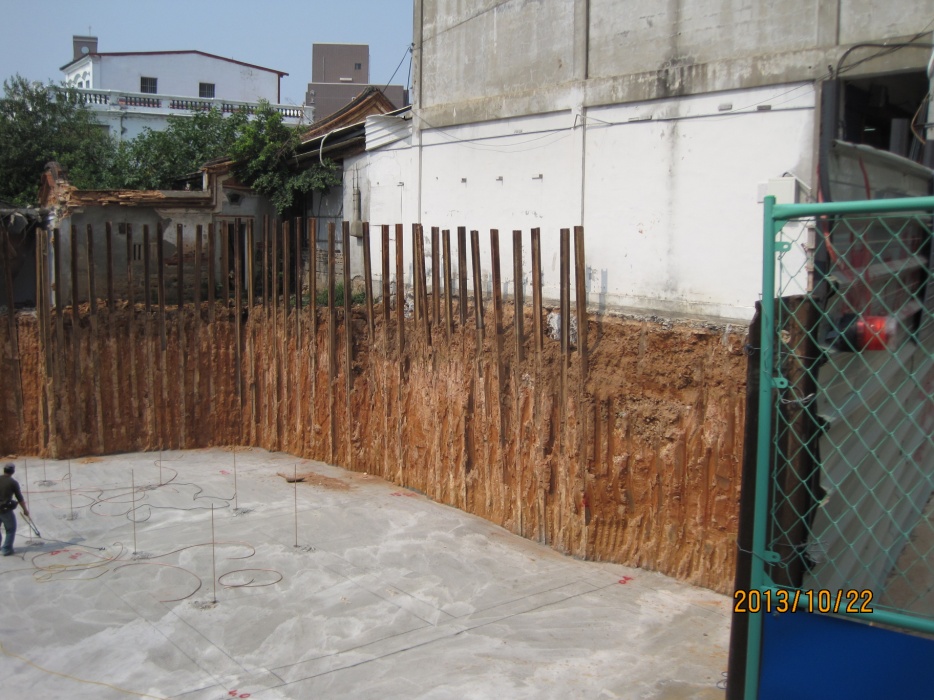 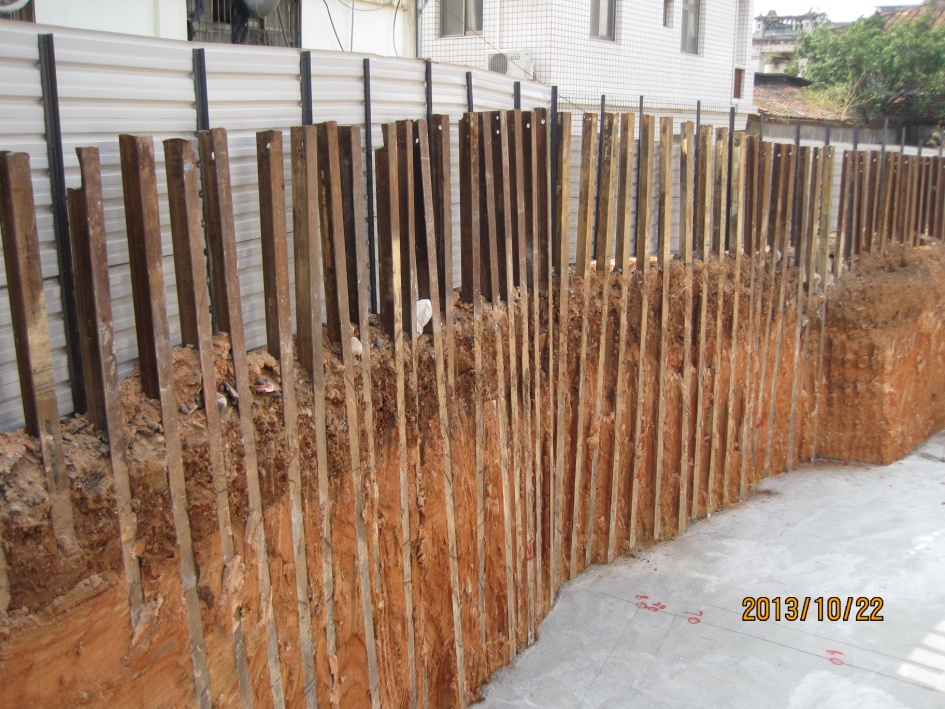 第 6   頁
參、外牆磁磚剝落安全管理應避免外牆龜裂滲水與
    在地震、 颱風、鄰棟建築物碰撞後裂隙滲水：
一、外牆老化裂隙造成滲水之情事，長久以來對建築外觀污
    染與環境影響逐日更甚、也引起黏著材料弱化磁磚剝落。二、建築物外牆因地震(或大颱風)受損，發生建築物外牆體
    多處龜裂。產生水泥粉刷與磁磚分離之現象、引發外牆
    磁磚片經常剝落。易發生人行安全疑懼。
三、因鄰棟間隔不足， 經地震或大颱風等水平力碰撞受損，
    外牆體局部龜裂受損。引發外牆磁磚片剝落。
四、因外力(如颱風、建築物沉陷、地震等)引起外牆面不同
    材質銜接介面(如混凝土與磚牆、窗角偶)裂隙滲水，引
    發磁磚剝落。
第 ˙7   頁
建築物外牆多處水泥粉刷龜裂、外牆磁磚片經常剝落。
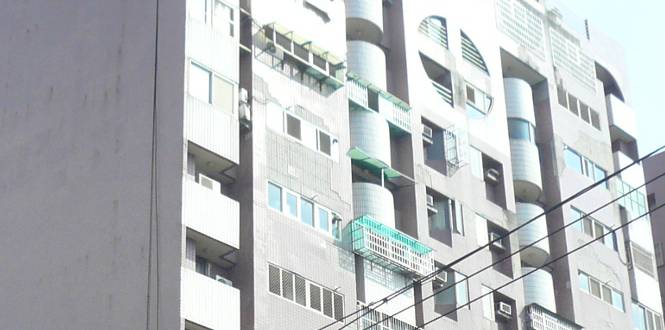 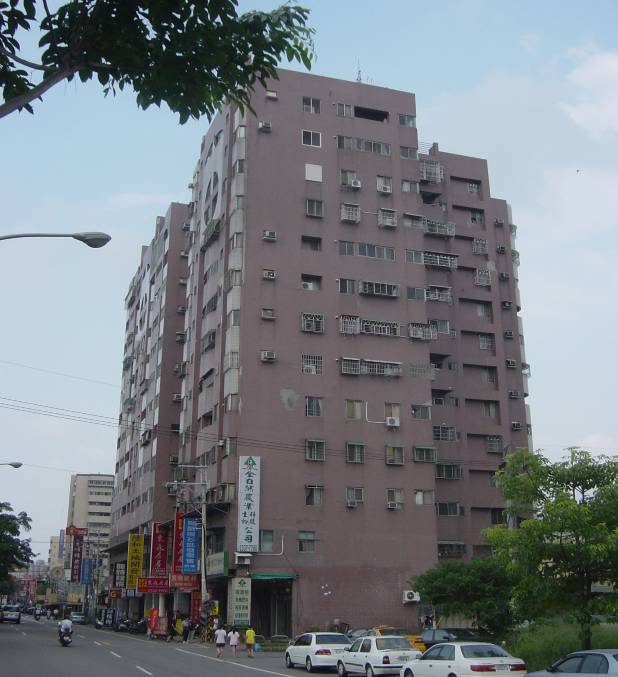 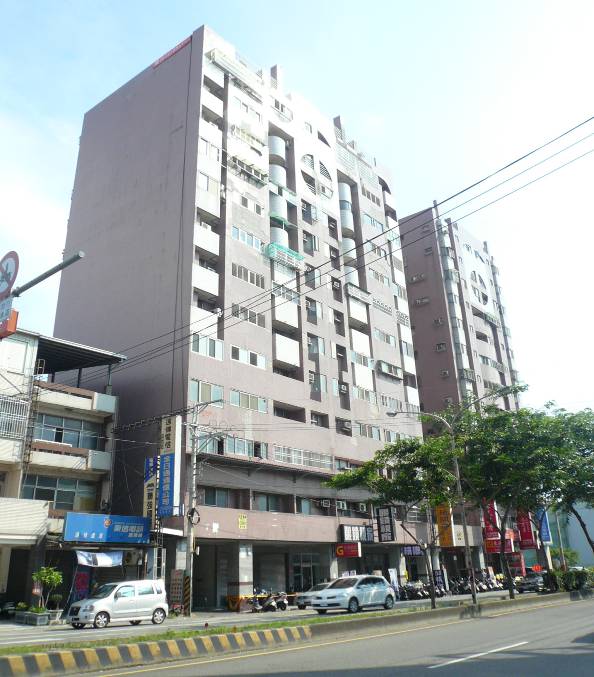 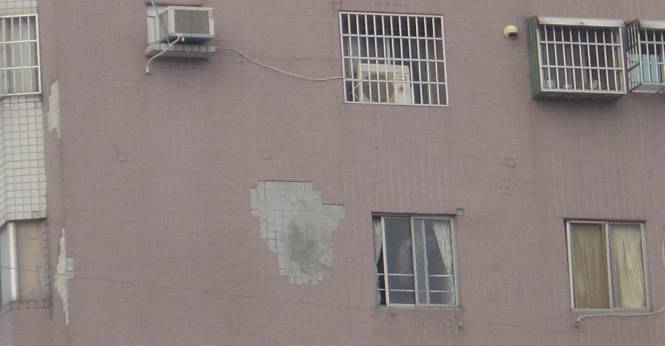 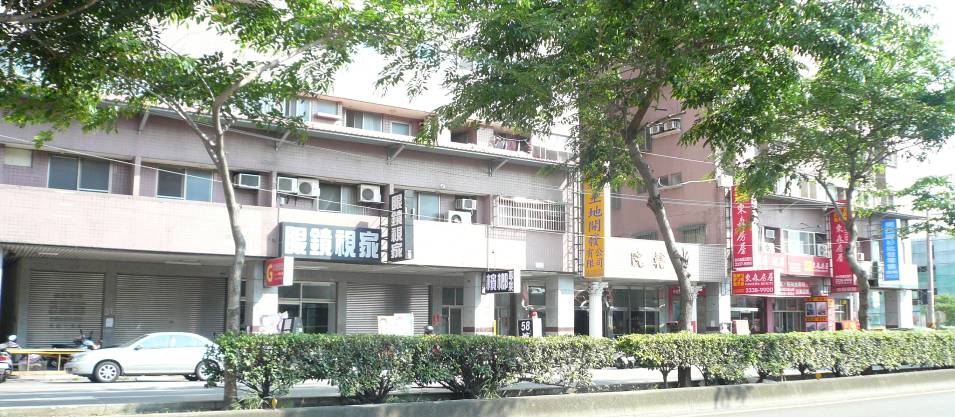 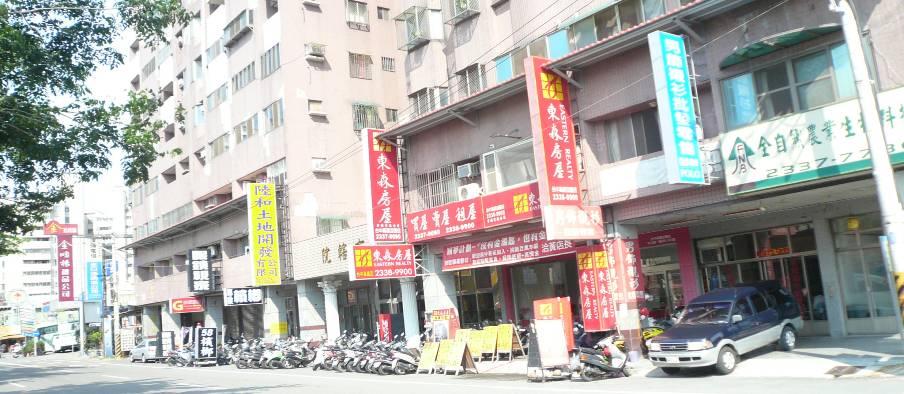 第   8   頁
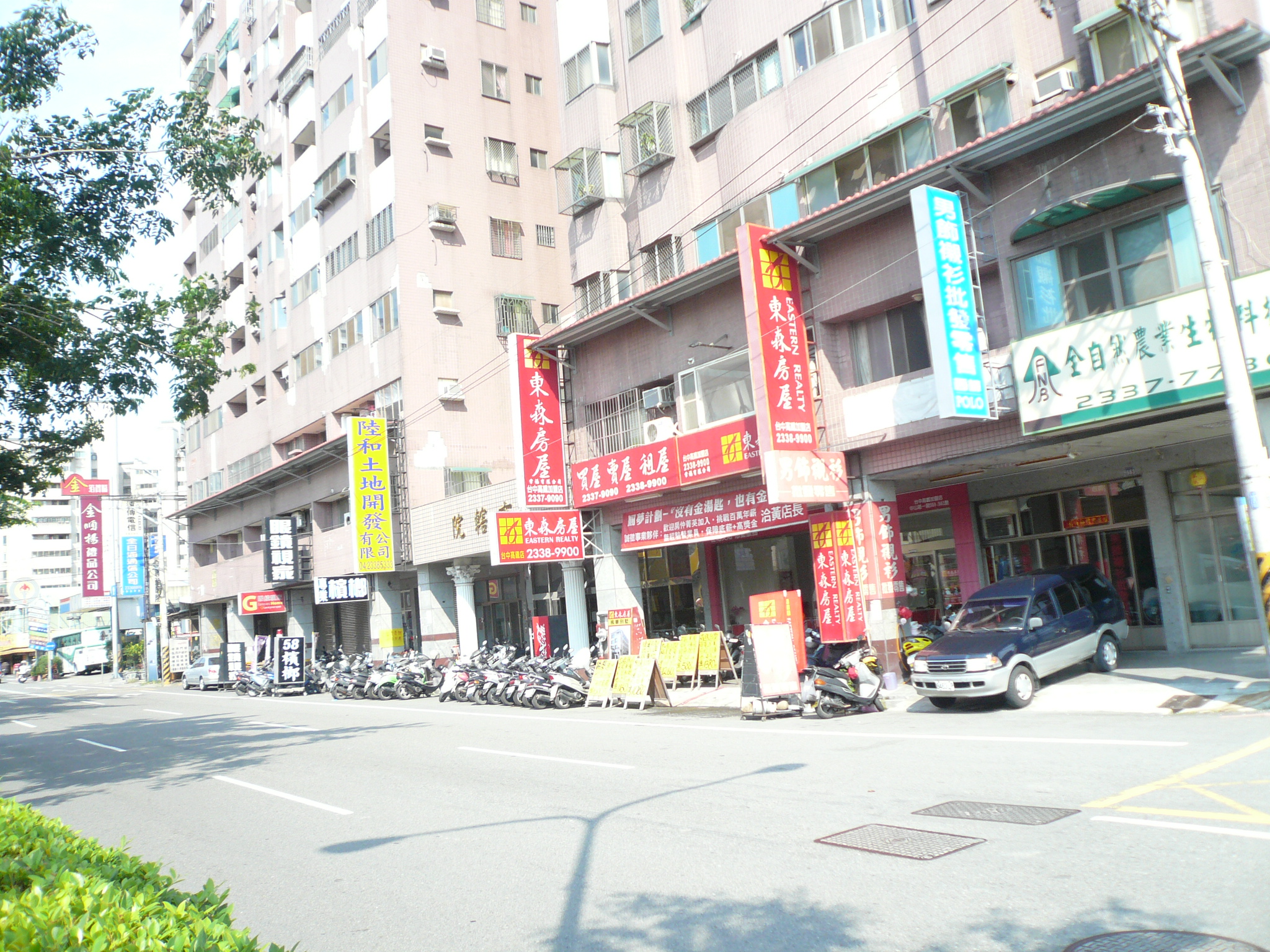 第   9 頁
C.烏日區院轄市大廈建築風貌及環境景觀改造舊外牆改修計畫優劣比較表
第  10   頁
各種外牆改修工法所需費用比較表
第11頁
舊外牆改修計畫優劣比較表
第 12頁
簡報結束，敬請指教！
第   13   頁